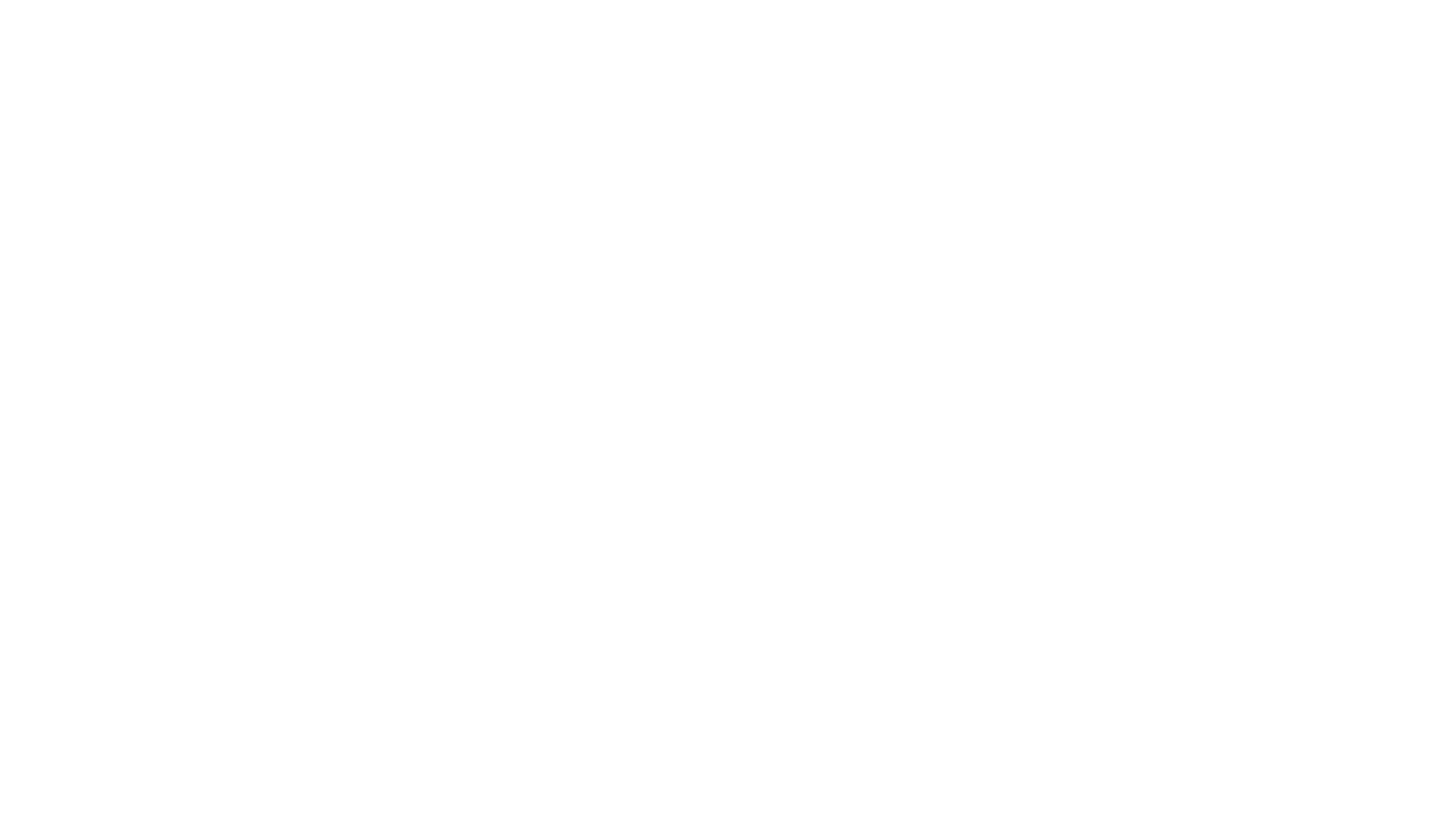 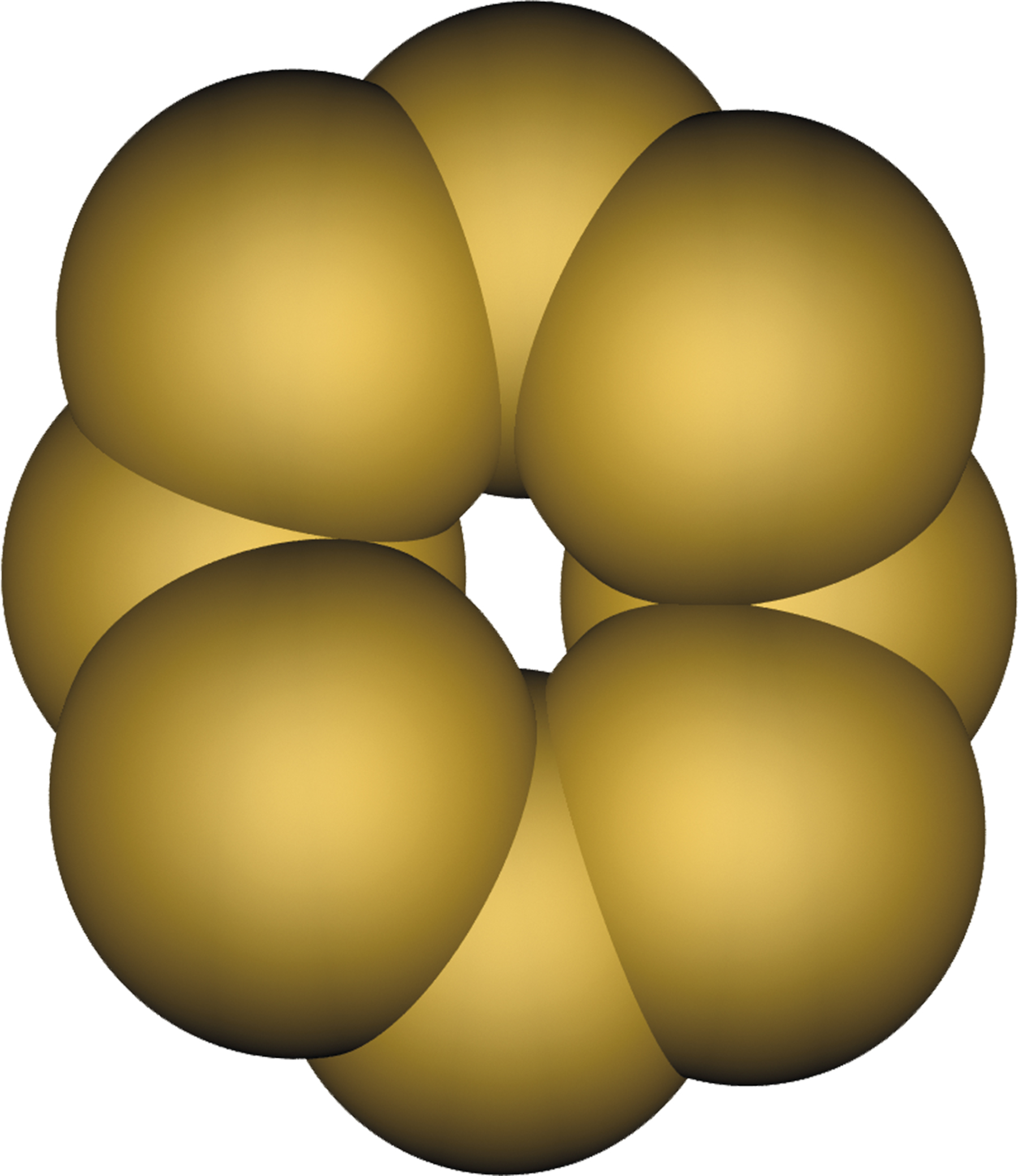 MOlekule
Kako su građene elementarne tvari  I kemijski spojevi
Prisjetimo se
Tvari dijelimo na ČISTE TVARI I SMJESE TVARI.
ČISTE TVARI- ne možemo dokazati prisutnost druge tvari
SMJESE TVARI-homogene i heterogene
ČISTE TVARI-metali,nemetali,polumetali
Što su moleKule?
Čestice koje se sastoje od dva,tri ili više međusobno povezanih atoma
Mogu biti: molekule elementarnih tvari-građene od atoma istog elementa i             
  molekule kemijskih spojeva- građene od    atoma različitih elemenata
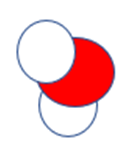 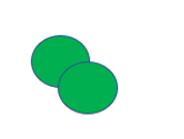 Građa elementarnih tvari
Zadatak 1: Pomoću udžbenika razvrstaj sljedeće tvari  ugljik,natrij, sumpor, klor, dušik,magnezij na:
Elementarne tvari koje su građene od atoma:
Elementarne tvari koje su građene od molekula:
https://www.e-sfera.hr/dodatni-digitalni-sadrzaji/1b75dbf2-c943-49c6-a20b-8fd6c653b642- prouči građu molekula na poveznici, klikom na svaku molekulu možeš je zarotirati i proučiti njezinu građu
Elementarne tvari koje se sastoje od atoma su: ugljik,plemeniti plinovi i metali
Elementarne tvari koje se sastoje od molekula - većina nemetala   

Molekule koje se sastoje od dva atoma su: molekula vodika H2  , kisika  O2
   molekula dušika  N2 , molekula klora  Cl2, , molekula broma  Br2
   molekula joda   I2
Označavanje molekula
Molekula koja se sastoji od četiri atoma je molekula fosfora    P4
Molekula koja se sastoji od osam atoma  je molekula sumpora  S8
 Što prikazuje slika ?     

Dvije molekule kisika.
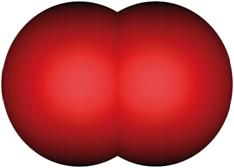 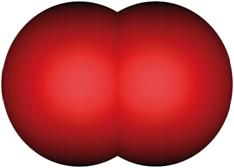 Označavanje molekula I kemijske formule
Ako jednu molekulu kisika označavamo O2
   Dvije molekule kisika označit ćemo  2 O2
 Zadatak 2:  Opiši riječima sljedeće formule:
 3P4
 5Cl2
 2S8
Označavanje molekula kemijskom formulom
Molekule prikazujemo i označavamo jednostavnim kemijskim formulama.
U izrazu    2 O2       broj ispred kemijskog simbola je KOEFICIJENT koji označava broj molekula a broj iza kemijskog simbola s donje desne strane je indeks i označava  broj atoma u jednoj molekuli.
Znači izraz 2 O2   predstavlja  dvije molekule kisika. Ako jedna molekula kisika ima dva atoma, u dvije molekule kisika  je 2*2= 4 atoma kisika. (broj  četiri dobiven je množenjem koeficijenta i indeksa) .
Označavanje molekula kemijskom formulom
Zadatak 3 : prikaži kemijskim formulama dvije molekule sumpora i 5 molekula dušika.Odredi koliko je atoma pojedinih elemenata u molekulama.
Molekule kemijskih spojeva
Građene su od atoma raznovrsnih kemijskih elemenata.Označavamo ih kemijskim formulama.
Izraz      H2O  čitamo jedna molekula vode. Broj atoma vodika u jednoj molekuli vode je 2 jer se s donje desne strane kemijskog simbola nalazi indeks 2, a broj atoma kisika u jednoj molekuli vode je 1 jer se uz kemijski simbol kisika ne nalazi niti jedan broj.
Značenje kemijske formule
Kvalitativno -označava vrstu molekule (naziv)
Kvantitativno- označava broj molekula  npr. Izraz 5 CO2  označava pet molekula ugljikova dioksida koje sadrže 5 atoma ugljika i 10 atoma kisika.

    Prouči sadržaj na poveznici:
https://www.e-sfera.hr/dodatni-digitalni-sadrzaji/1b75dbf2-c943-49c6-a20b-8fd6c653b642/
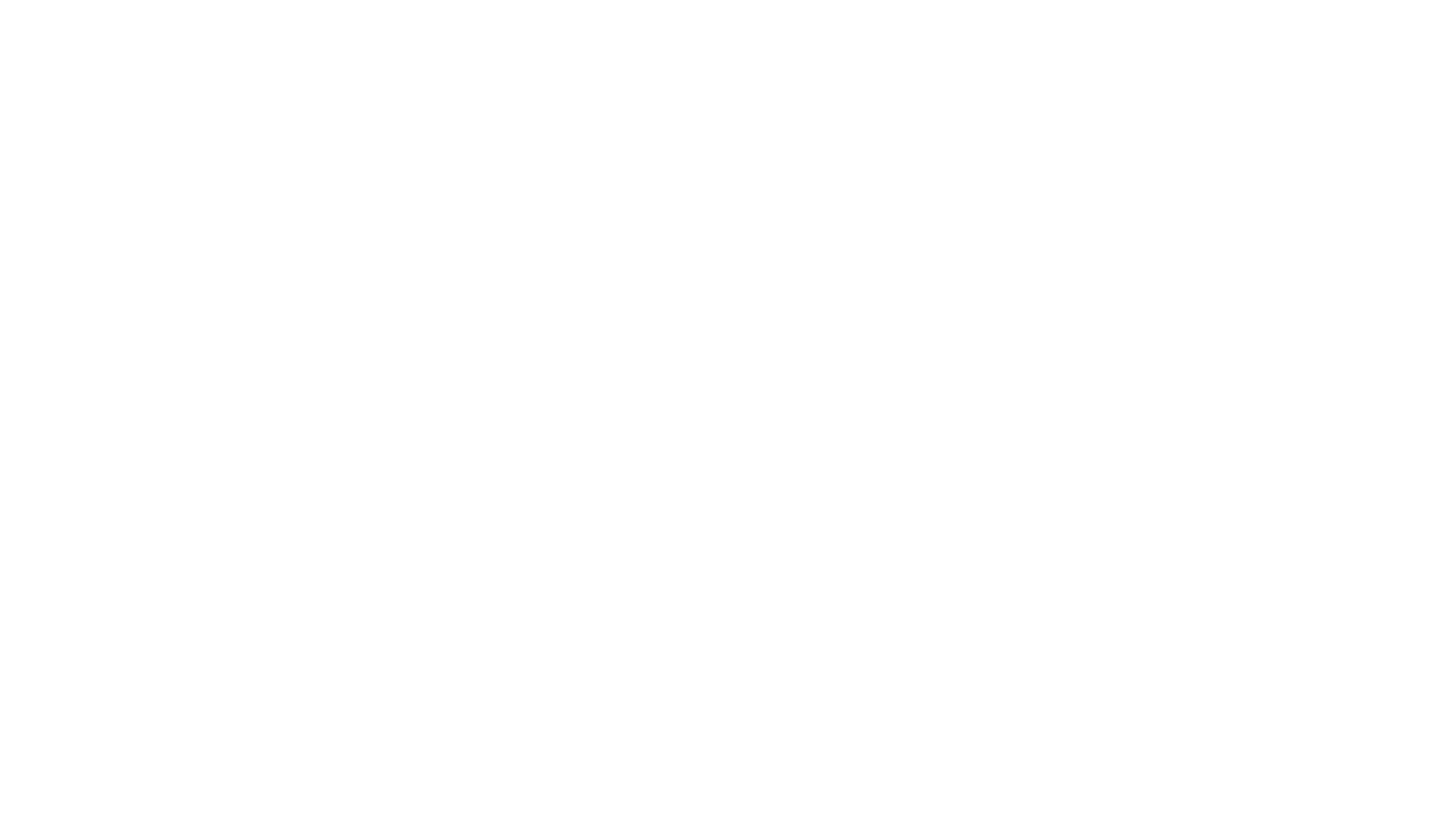 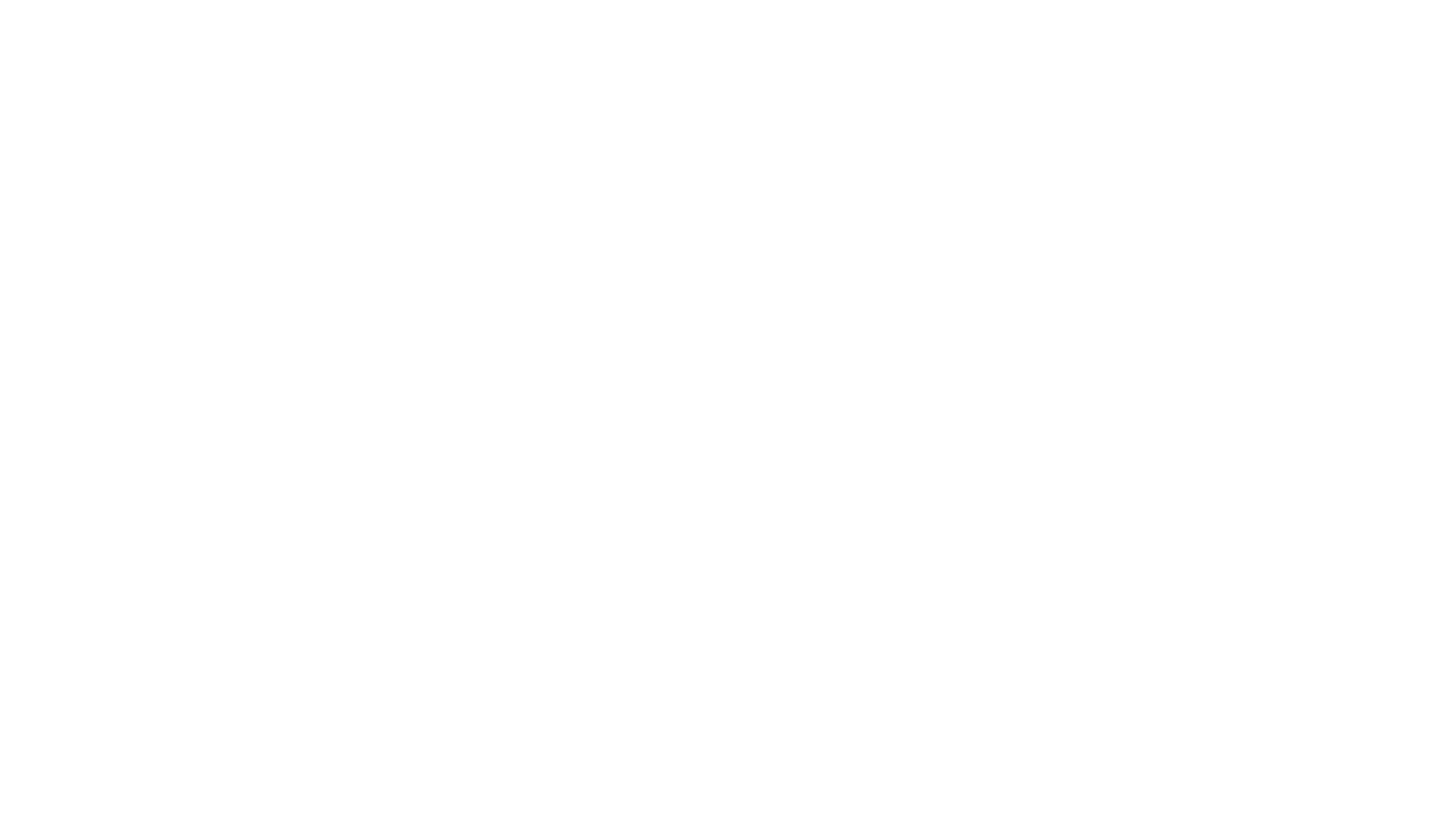 Poznate molekule I njihove formule
Vježba
A)Prikaži kemijskim formulama : dvije molekule sumpora, četiri molekule fosfora, dvije molekule fluora i 5 molekula dušika.
B) Napiši značenje kemijskih formula: 2 NH3 , 4 CH4,         
                                                                	  CO2,  2NH3
    Odredi broj atoma pojedinih elemenata u molekulama iz zadatka B).
Za bolje razumijevanje građe molekula pogledaj sadržaj na e-sferi –građa i animacija modela molekula vode,amonijaka,klorovodika i metana.
https://www.e-sfera.hr/dodatni-digitalni-sadrzaji/1b75dbf2-c943-49c6-a20b-8fd6c653b642